A Truckloadof Financial Value
Russ Bonilla
Content
Playbook for FP&A Automation
Initial FP&A Plan
Reporting
Budget/Forecast Automation
12 Month Rolling Forecast
Introduction of AI 
Cash Flow
What does it all mean?
[Speaker Notes: Presenter:
John
Backup:
Adam]
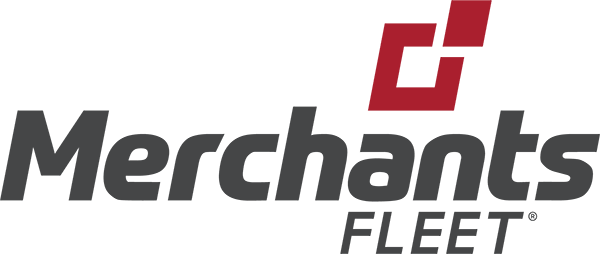 FP&A Playbook
Development of Plan
Initial FP&A Plan
Early Years
System generated monthly Management reporting
Automated KPI reporting
Automated budgeting / forecasting
Additional subject matter experts
Planful implemented but only1 person knew the system
Exit Planful SME & New FP&ALead doesn’t embrace Planful
Second New FP&A Lead joinsin May of 2018
Planful reaches out for annualcontract negotiation
Was Planful the tool??
FP&A Playbook
Initial Contract Negotiation
Reviewed Merchants’FP&A goals
DiscussedPlanful’s suiteof products
Determinedthere was a match
Signed a3-year contract& included a“Train the Trainer” package
[Speaker Notes: The best relationships are built with empathy]
FP&A Playbook
Meet the Trainer
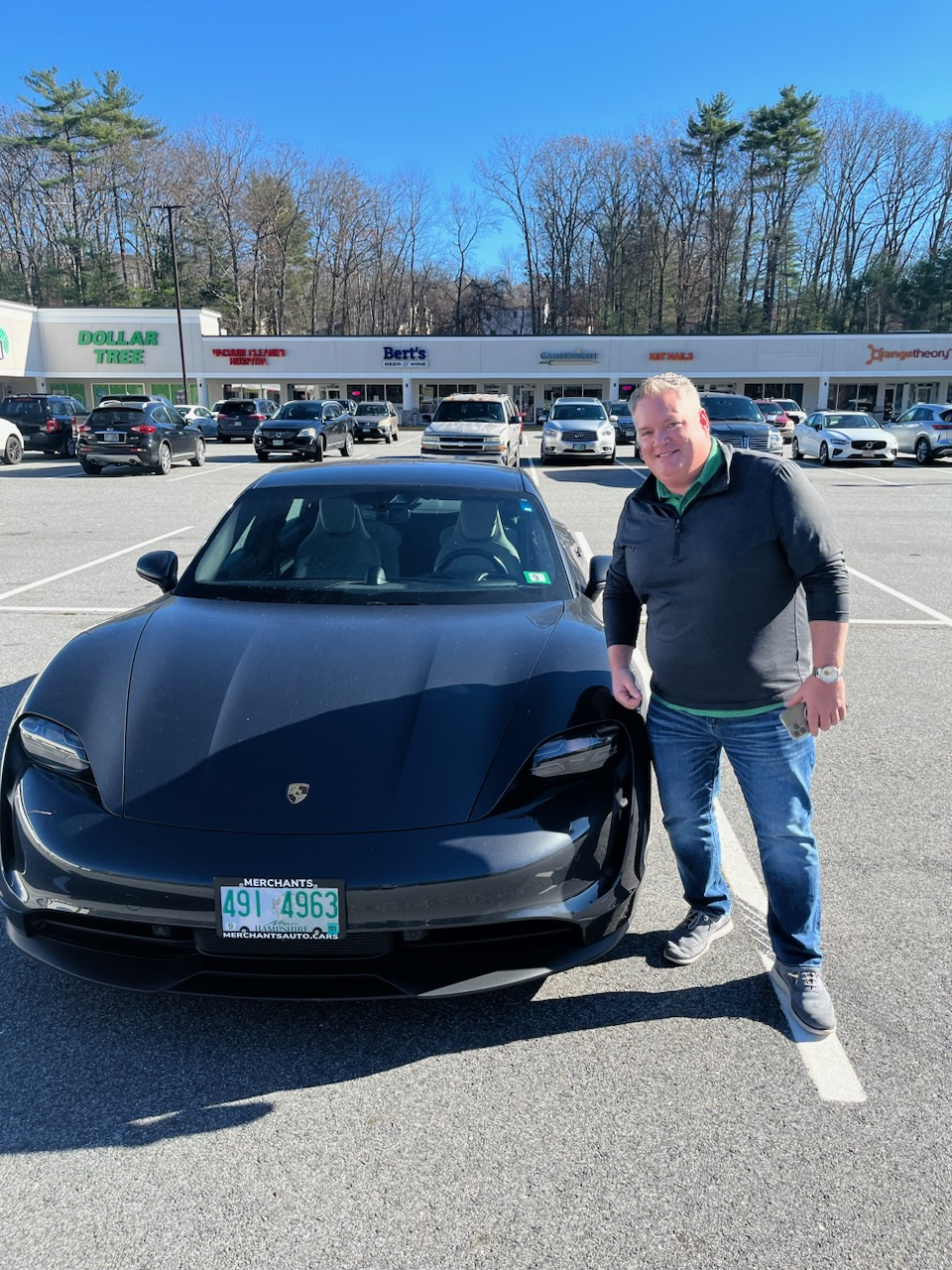 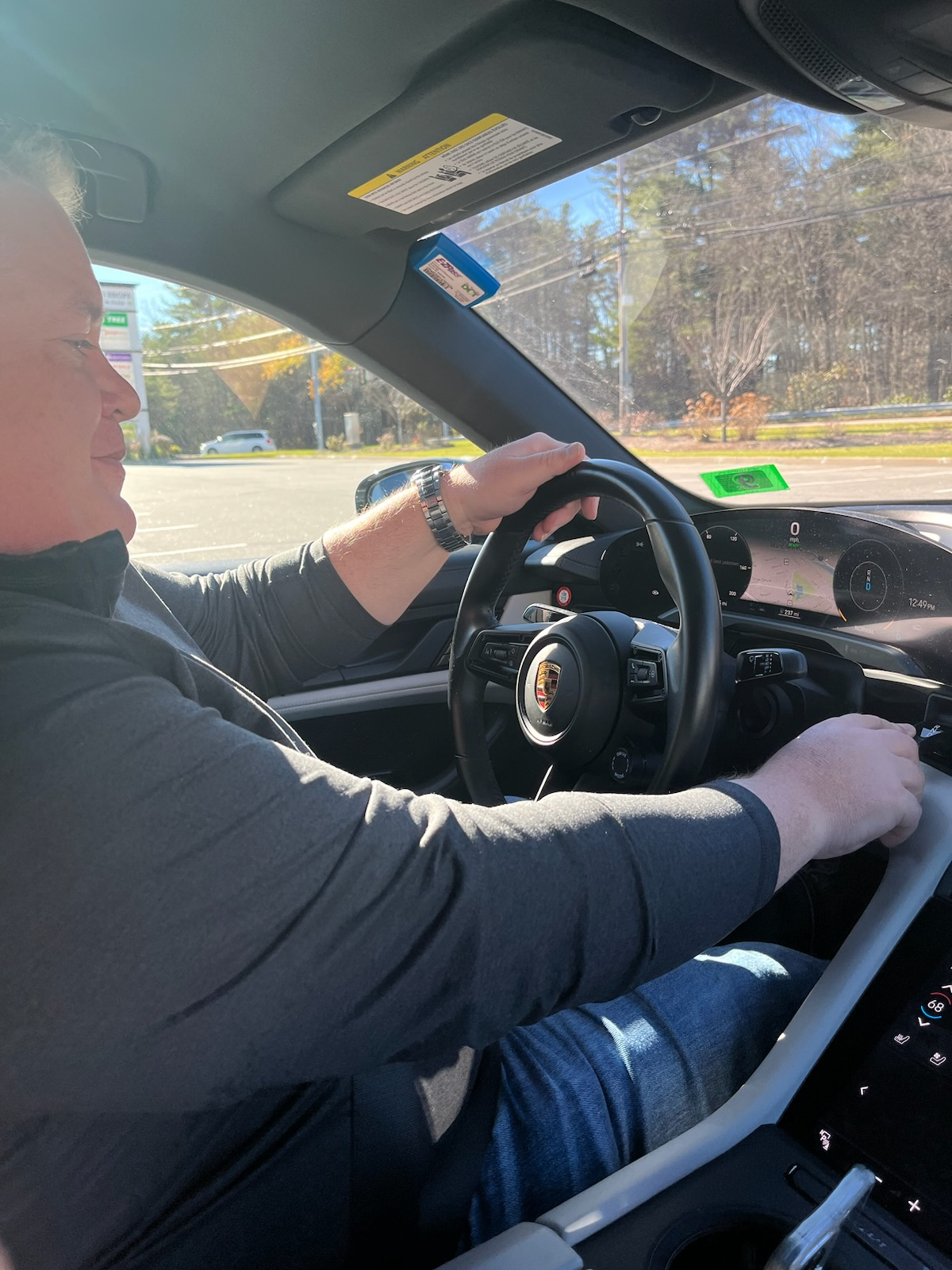 FP&A Playbook
Phase 1 – Report Automation
Spotlight Reporting
Management report to start
Scorecard second
Budget / Forecast
Balance Sheet
Adhoc KPI analysis
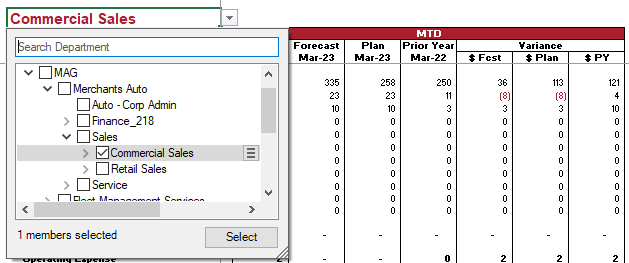 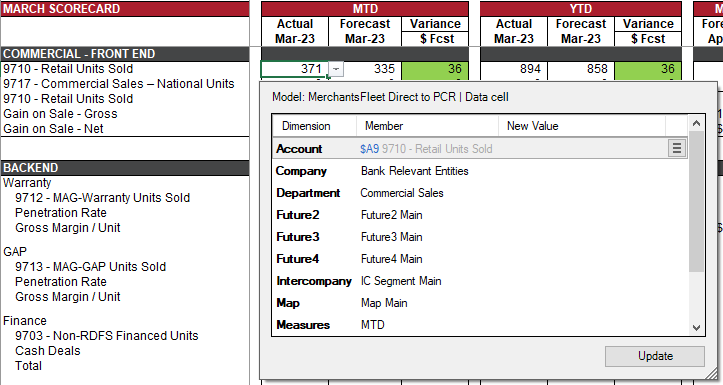 Savings of 12 hours
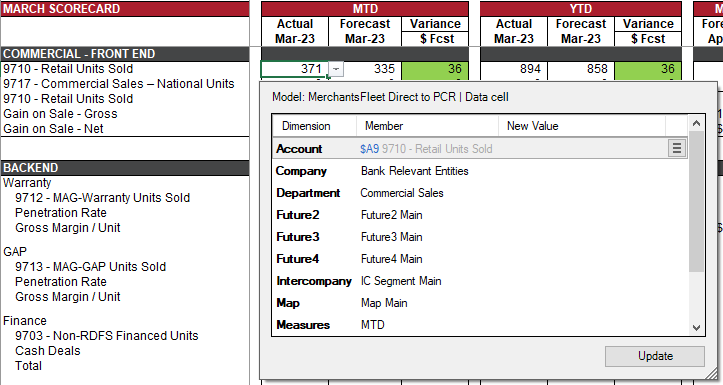 FP&A Playbook
Templates
1 Hour/week of trainingwith Ron
Moved 16 P&L & Balance Sheet templates into Planful
Linking & roll-upfears removed
3-month budget process down to 6 weeks(280 Hours)
2 week forecast process down to 1 week (40 Hours)
Phase 2 – Budget / Forecasting Automation
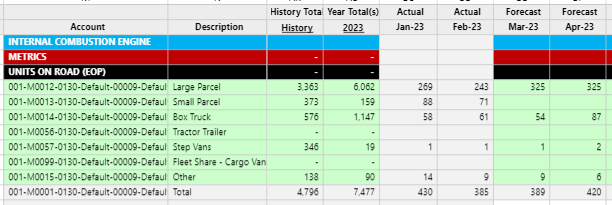 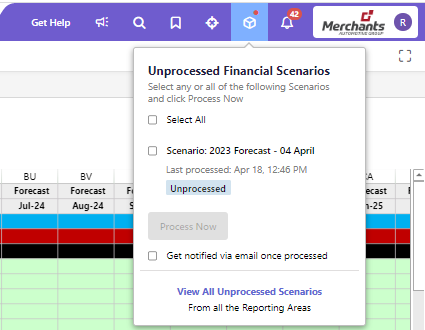 FP&A Playbook
Phase 3 – Rolling 12 Month Forecasting
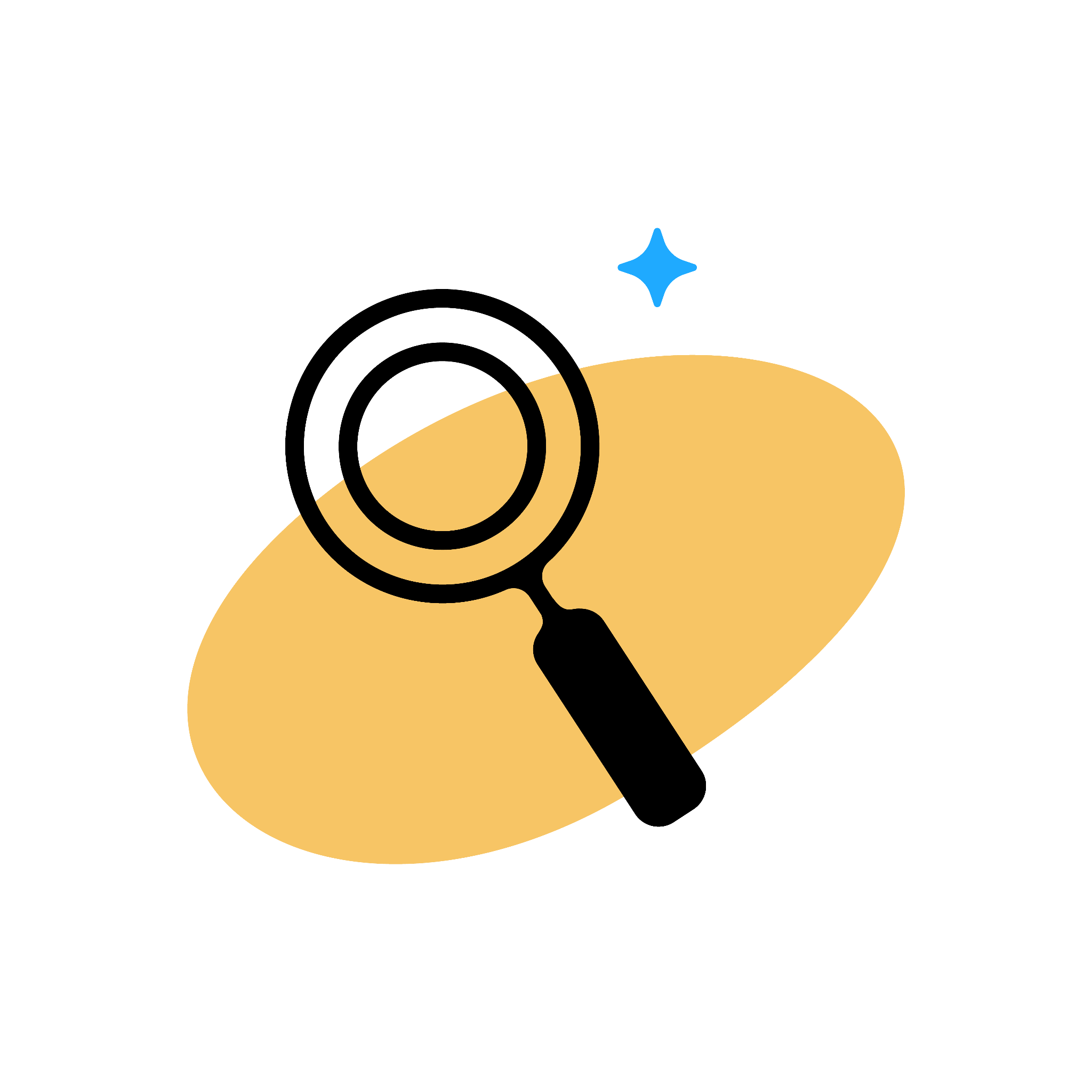 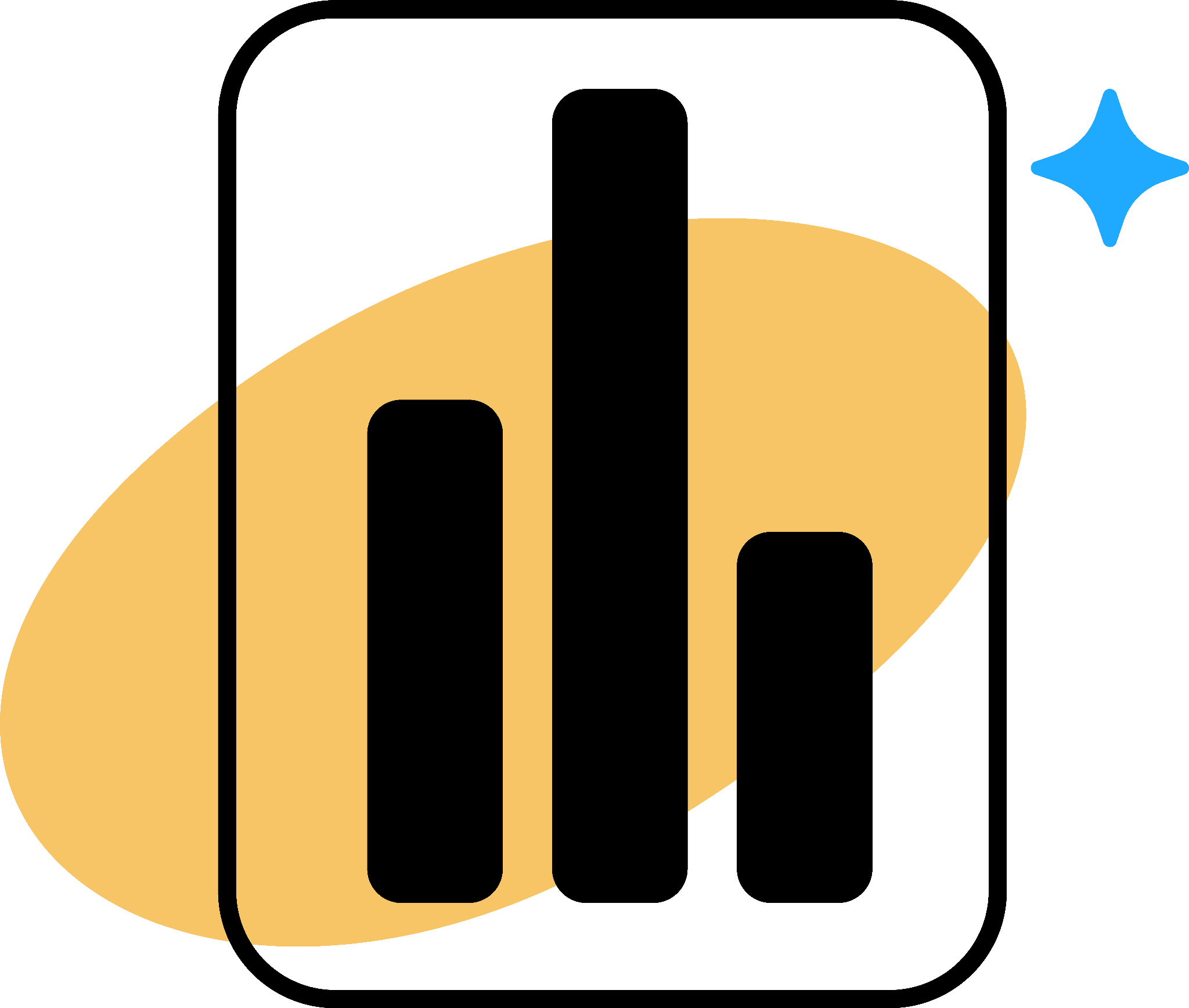 Covid Shuts Down the World
Rolling Forecast Stays
Changing KPI’s & customerfinancial situation
Forced to review full-year financialoutlook weekly
Weekly forecasting allowed ExecutiveTeam to make timely & accurate decisions
Merchants had best year EVAH!
Merchants now does a rolling 12 month forecast every month
The majority of changes are key KPI’s
Huge growth from a company that forecasted 2 times a year
FP&A > FPAC
FPAC Playbook
Phase 4 – Introduction of AI
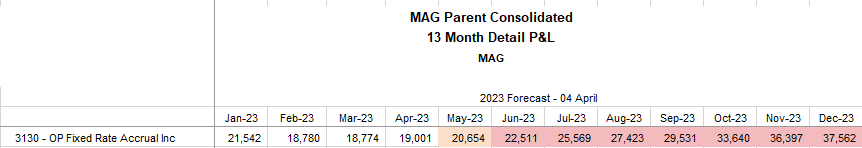 Signals
Reduced training timewith new associates
Drill in capability takesthe Finance Business Partner right to the templateto research
Pings FP&A team membersto review line items when numbers are outside the set parameters
FPAC Playbook
Phase 5 – Cash Flow Automation
Signals
Currently using spotlight to generate the Cash Flow statement
Few KPI’s and cash items are loaded monthly in stat accounts
Allows for monthlycash flow reporting & forecasting
FPAC Playbook
Time Repurposed

332 hours/person 
4 people = 1,288 total hour
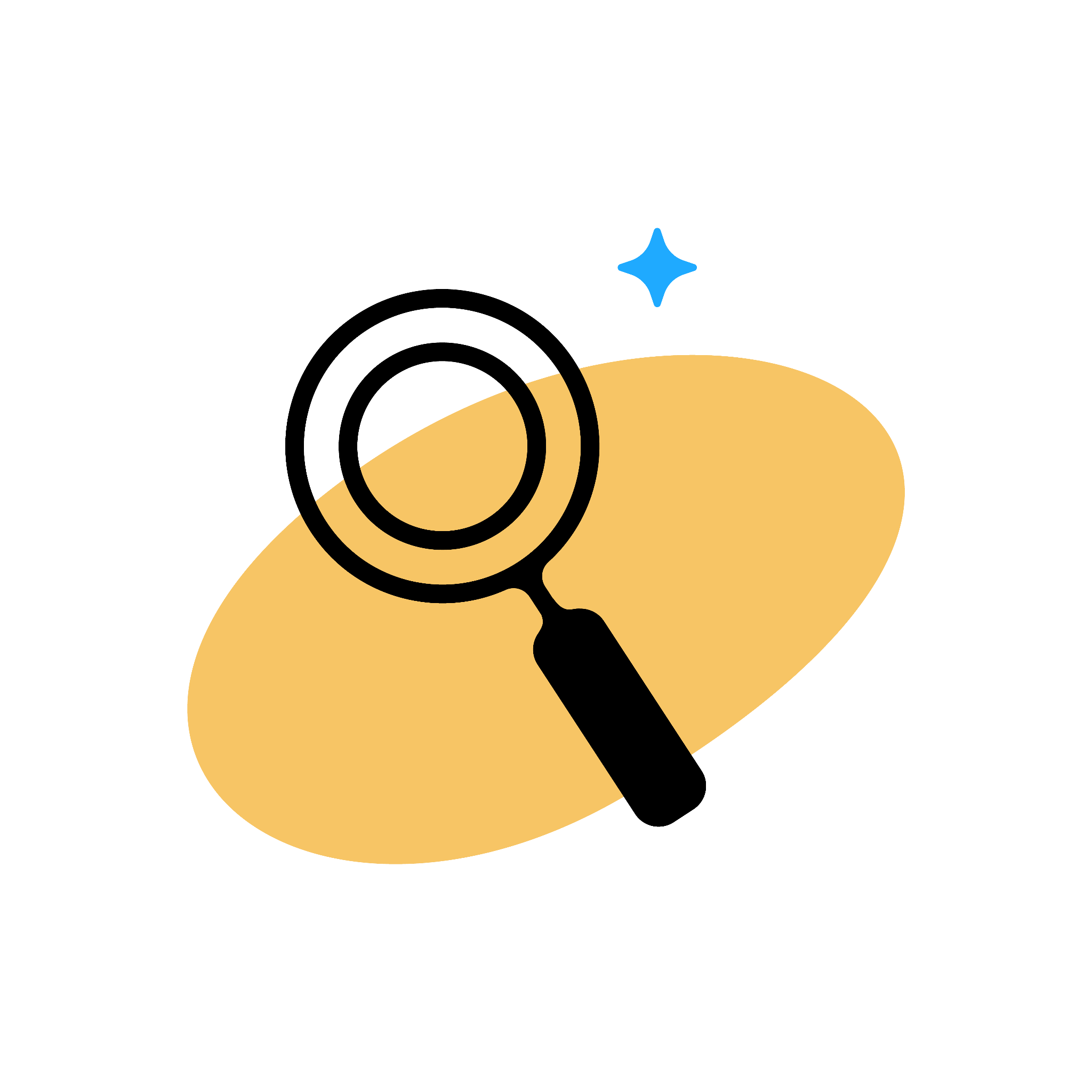 What does this all mean?
Time Savings & increased Productivity
[Speaker Notes: Additional time used as consultants for the business]
My Roles Evolution
Long Range Forecast
Strategic partner in the direction of the company
Helping raise capital

My Teams Evolution
No single point of failure
In 2022 FPAC saved $2.2 million in efficiency gains (ROI on Train the Trainer)
Work life balance
FPAC Playbook
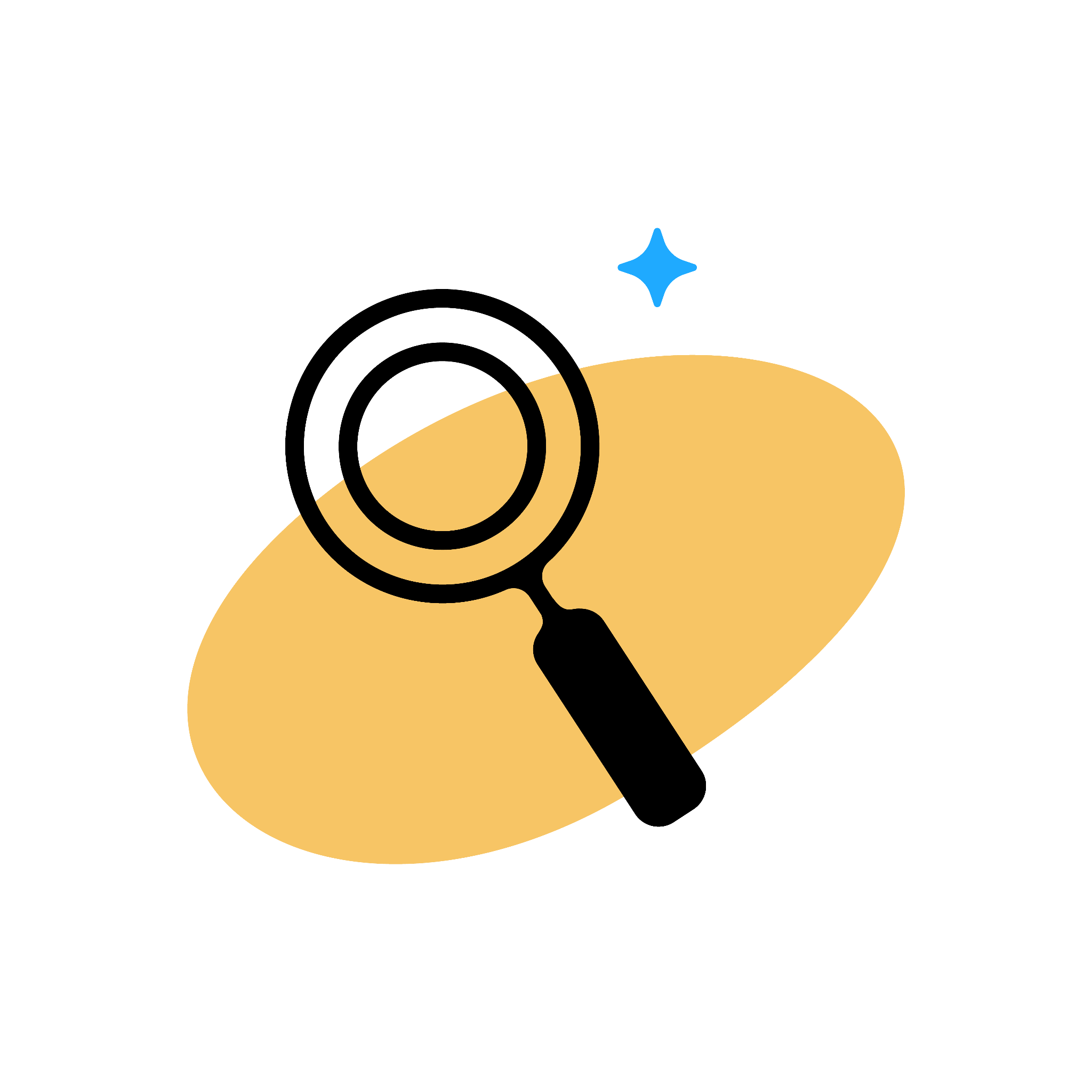 Move from Reporters to Consultants
Time Repurposed
FPAC Playbook
Phase 1:

Report Automation
Phase 2:

Budget / Forecasting Automation
Phase 3: 

Rolling 12 Month Forecasting
Phase 4:

Introduction of AI
Phase 5:

Cash Flow Automation
[Speaker Notes: The best relationships are built with empathy]
Questions?
Q&A with your speaker